Updated eSubmission Roadmap (v.2.1)Adopted by HMA on 28.02.2018
Main updates compared to version 2.0
eCTD v4.0
The timeline has been further postponed, now proposing optional use of eCTD v.4.0 from Q3 of 2020 for CP submissions.
eCTD v.3.2 (current version)
No change
No change
VNeeS
The stepwise deliveries towards the mandatory, fully integrated, single submission portal have been updated and more details have been included. CESP dataset module (formerly called CESSP) to be used for new MAA by Q4 2018 and mandatory use by Q2 2019. CESP dataset module for other applications by Q1 2020 and mandatory use by Q3 2020 (CESSP phase 2 TBD).
The date for preparation of mandatory use of an EU single submission portal is set to Q1 2021 which will also include a stepwise implementation of a common telematics service desk.
Mandatory use of current CESP for delivery of all DCP and MRP (human and vet) submissions has been included and set to Q3 2019.
eGateway, CESP, eAF, Single Submission Portal
Stepwise implementation for mandatory use of the Common Repository (CR) for all other EMA led procedures than just Centralised Procedures, e.g. Referrals, ASMF worksharing procedures and PMF.
Timeline for veterinary submissions in centralised procedure in the CR has been slightly postponed (delivered Q4 2017 and mandatory in Q2 2018).
Common Repository
Other updates
The document has been updated to reflect the already achieved milestones (Done) and a few editorial changes have been made.
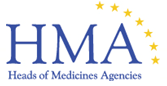 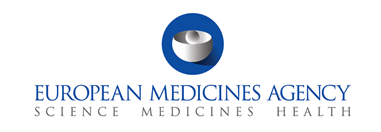 eSubmission Roadmap - timelines(reflecting version 2.1 dated 28 February 2018)
eCTD v.4
Use of eCTD v.4
MRP, DCP (human)**
Use of eCTD v.4 CP (human)**
Planning and preparation for 
the implementation of  eCTD v.4
All submissions in CP and new MAA in DCP and MRP (human) in eCTD
All submissions (human) in CP, DCP, MRP  and NP  in eCTD
eCTD v.3.2
All MRP submissions (human) in eCTD
All new MAA in NP (human) in eCTD
All NP submissions (human)
 in eCTD
All other NP submissions (human)
in eCTD
VNeeS
All submissions in CP, DCP, MRP (vet) 
in VNeeS
All submissions (vet) in CP, DCP, MRP  and NP in VNeeS
All NP submissions (vet) in VNeeS
All new MAA in NP (vet) in VNeeS
All other NP submissions (vet)
 in VNeeS
eGateway  for delivery of all submissions in CP and stepwise implementation for other EMA led procedures*** 
(human and vet)
Single Submission Portal with full integration of eAF (CESP dataset module)
 and SPOR*

for all submissions (human and vet)
eGateway 
   CESP

CESPdataset module*
eAF *
CESP portal for delivery of all DCP and MRP submissions (human and vet)
CESP portal for delivery of all other submissions (human and vet)
eAF in all procedures (human and vet)*
eAF variations and renewals*
CESP dataset module for all new MAA (human and vet) *
CESP dataset module for variations & renewals (H & V)*
Telematics Service Desk (stepwise implementation)
Common Repository (CR)
NCA use of CR for CP (human) and stepwise implementation for other EMA led procedures
NCA use of Common Repository for all CP submissions and stepwise implementation for other EMA led procedures***
(human and vet)
NCA use of CR for CP (vet)
2018	    2019	      2020	        2021
EMA RELOCATION
*) 	The SPOR project will stepwise (see specific Roadmap) deliver master data services (RMS, OMS, SMS, PMS) to be integrated with the eAF and CESP dataset module. Currently, the mandatory use of OMS is planned for Q4 2018, subject to outcomes of further planning exercise.
**) 	Timelines subject to planning   ***) Some procedure types are excluded
Planning in progress
Ongoing or optional
Mandatory